LUXE Simulations
Guillermo Marrero Samarin
Setup
10cm diameter collimator with a 1mm hole
Issues
The size of the simulation box and the high energy of electrons is a big issue in terms of simulation time

At the moment simulating the setup up to the vacuum chamber takes a day to run 10^4 particles

This number of primaries is not even sufficient to resolve any particles arriving at the spectrometer plane.  

Geometry of the experiment is not being over-plotted for some reason
10^4 particle results
Nothing on any of the spectrometers except for the detector setup after the converter (pre-collimator)

No chance to perform any noise optimisation

The collimator seems sufficient to contain the cascades produced by the off-axis secondary particles at a radius of 5cm

Must stress this is the product of a full day of simulating, not at all ideal
Photon Top view
Positrons Top view
Electrons Top view
Modifications
Start from scratch, simulate a section of the experiment at a time

Start with a small simulation box containing only converter/collimator and detectors

Start without magnet, this seems to be the component causing the simulation to be so slow, will be a good indication of the levels f photon noise at the spectrometer plane

Able to run 2E6 primaries in a day
Photon Top view
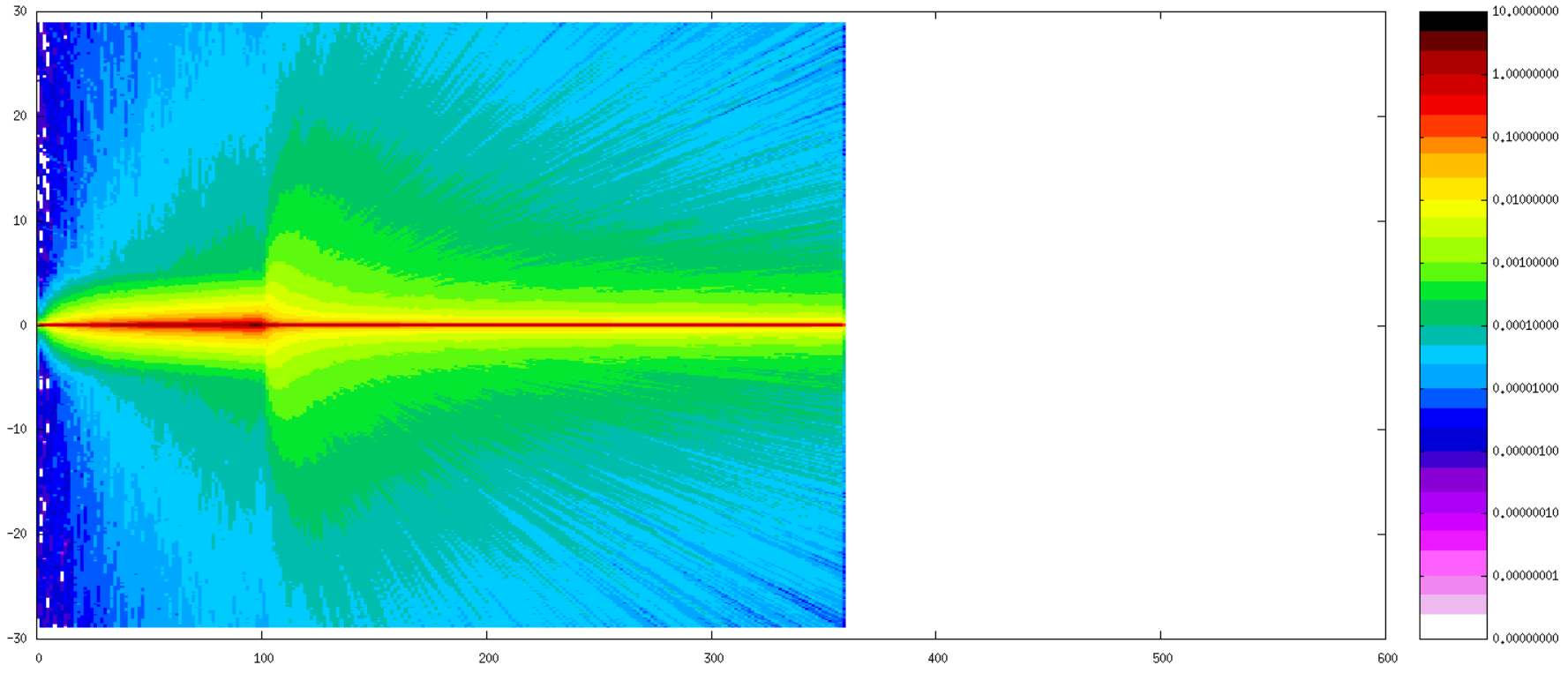 Positron Top view
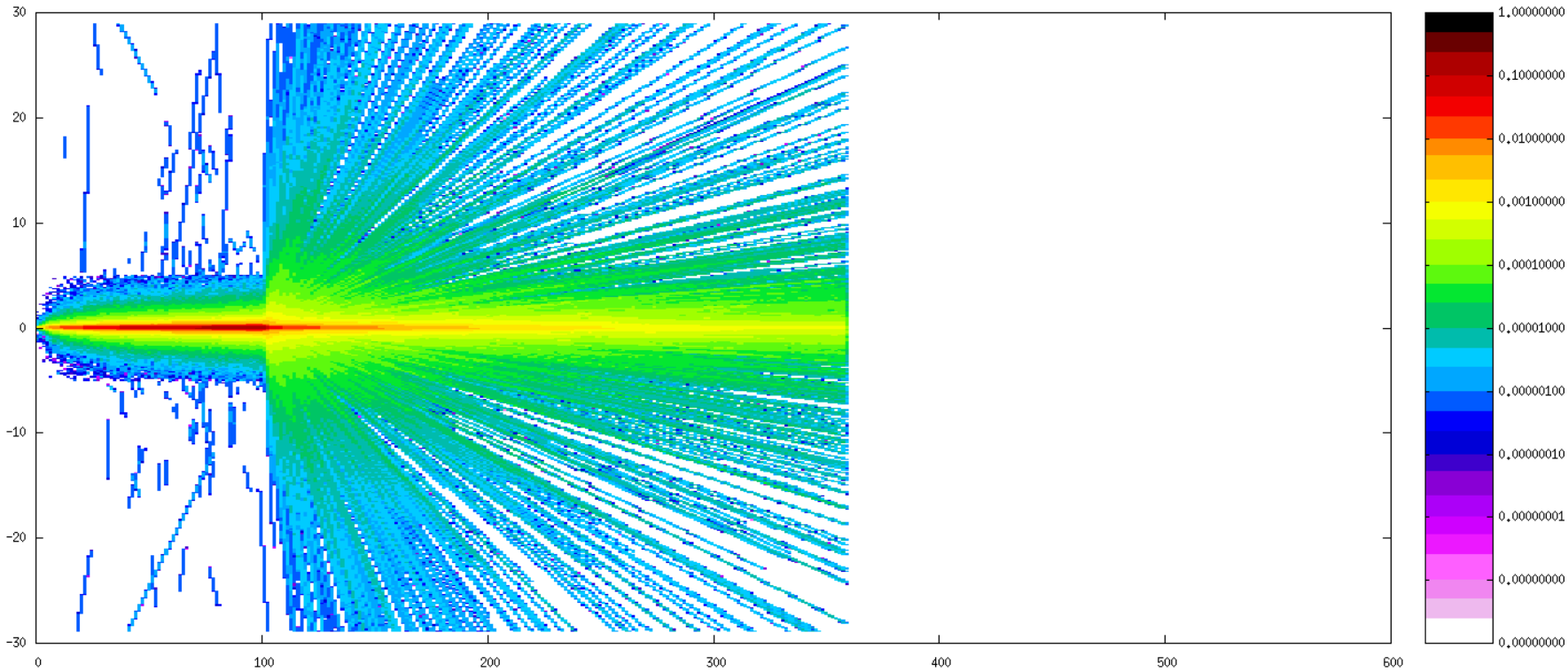 Electron Top view
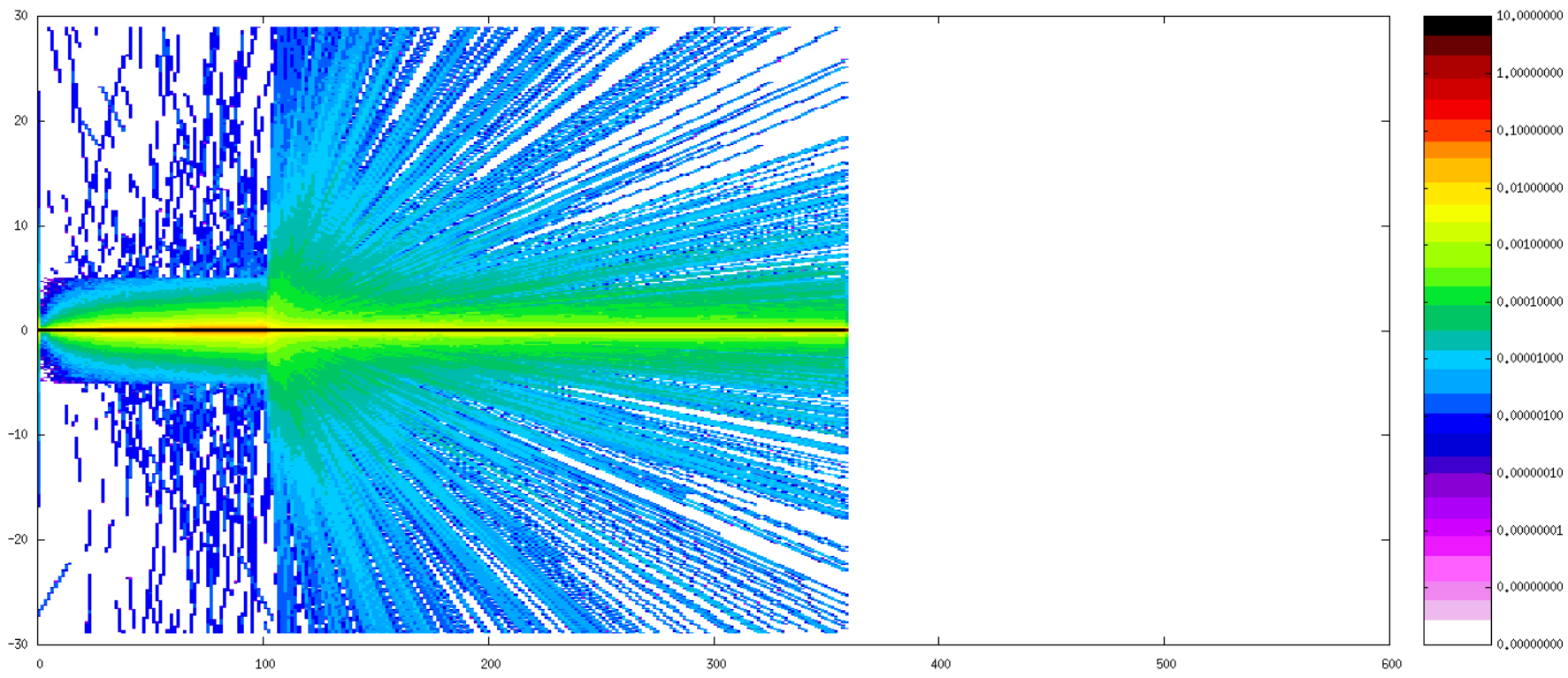 Spectra post-collimator
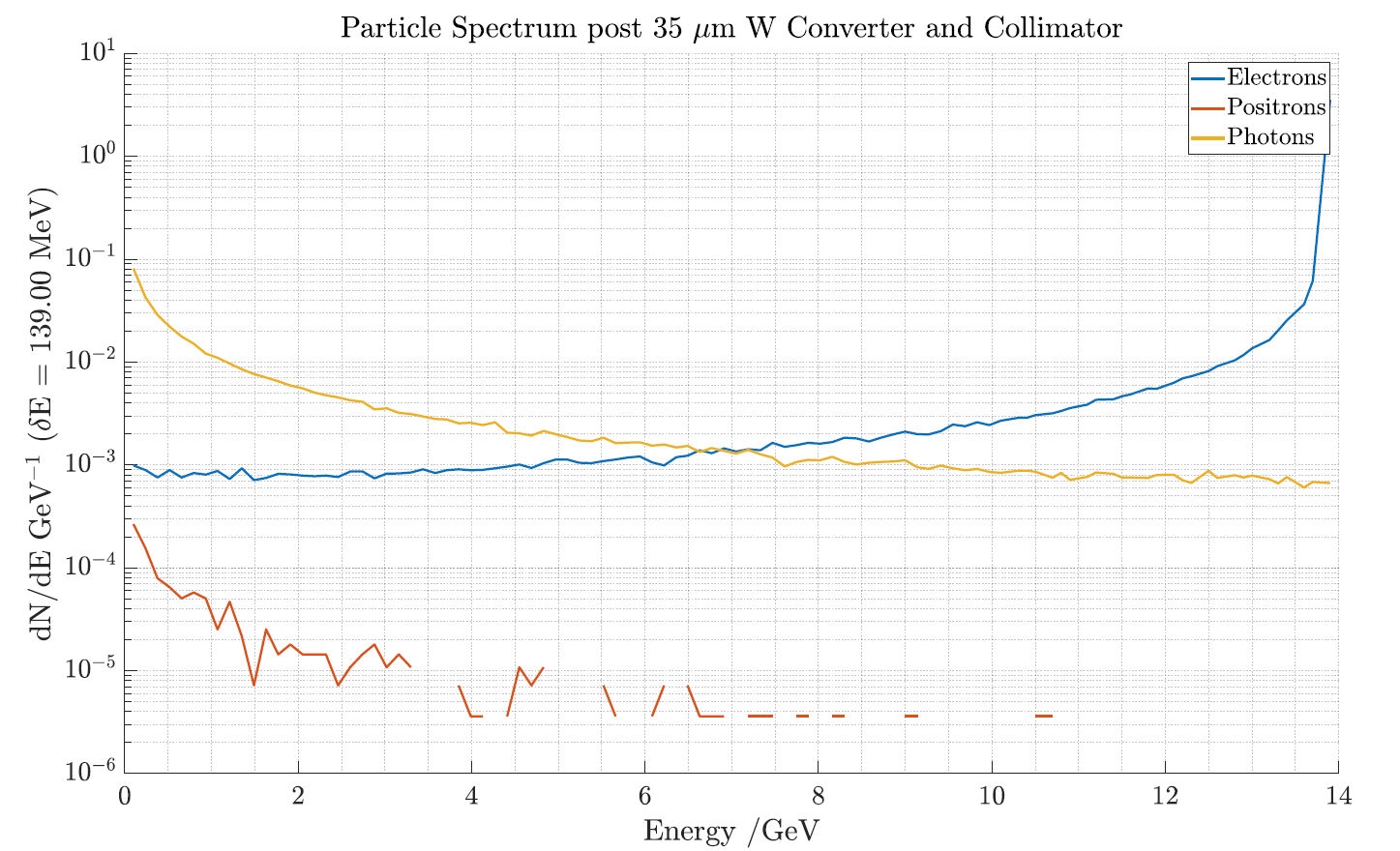 Spectrometer plane photons
Noise level is 1E-4 at displacements greater than 10cm
Spectrometer plane positrons
Undispersed positron signal level is 1E-3
Spectrometer plane electrons
Signal level apart from primary 14 GeV beam 1E-3
Conclusions from the setup
Single collimator probably not enough to kill noise in the spectrometer region

Positron yield with a magnet in will be very difficult to simulate because of the run time

Can use a setup similar to the proposed for SLAC, double pinhole (restricts the noise to the axis)

In order to get more positron yield per primary (for the sake of my simulations only) maybe increase converter thickness or consider back-conversion?